Crisishulp Jeugd Zeeland 2021-2023
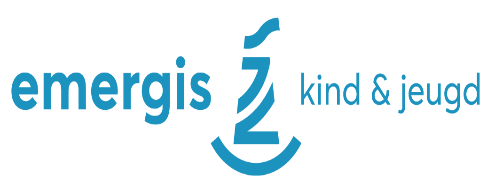 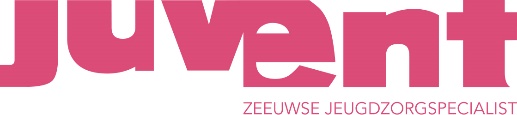 Juvent werkt in de crisishulp samen met Incluzo en ZiLT.
1
Hoofdlijnen (wijzigingen) bestek Crisishulp Jeugd
Provinciale bereikbaarheid buiten kantoortijd kent één toegang;
Er wordt onderscheid gemaakt tussen een crisissituatie en een spoedsituatie. In geval van een crisis wordt binnen 4 uur gestart en bij spoed binnen 24 uur;
Jeugd-GGZ beschikt over 4 plaatsen crisisopvang. Juvent beschikt over 10 plaatsen crisisopvang, waarvan 4 in een gezinsgerichte setting; 
De totale crisisperiode is, ongeacht welke (combinatie van) hulp wordt ingezet, maximaal 14 kalenderdagen (was 28 dagen); 
Bij integrale hulpvragen vindt intersectorale aanpak plaats bij zowel de jeugdige als in gezin/systeem thuis;
Acute problemen worden zoveel mogelijk ambulant opgelost, het evenwicht in het gezin/systeem wordt hersteld, het eigen netwerk wordt betrokken, uithuisplaatsing van één of meer jeugdigen wordt voorkomen en andere (jeugd)hulp wordt mogelijk gemaakt;
Het ambulante crisisteam heeft het mandaat om een klinische opname of crisisverblijf in te zetten. Hierbij wordt altijd eerst afgewogen of het mogelijk is de jeugdige te plaatsen in het eigen netwerk. Alleen wanneer dit niet mogelijk is zal worden overgegaan tot een klinische opname of crisisverblijf in een pleeggezin, gezinshuis of residentiële groep; 
Om terugkeer naar een thuissituatie zo spoedig als mogelijk te laten verlopen en/of de thuissituatie hierop voor te bereiden zal tijdens het crisisverblijf de inzet van ambulante (jeugd)hulp nodig zijn. Afhankelijk van de aard van de situatie zal deze hulp verleend worden door het ambulante crisisteam of de plaatsende (jeugd)hulpaanbieder.
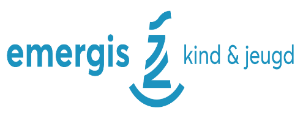 2
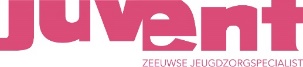 Wijzigingen Crisishulp Jeugd op een rijtje
Vanaf 1 april één telefoonnummer voor alle crisissen jeugd in Zeeland;
Bij aanmelding volgt een korte telefonische triage door een crisismedewerker;
In geval van een crisis start de crisishulp binnen 4 uur en bij spoed binnen 24 uur;
De crisismedewerker zal met het gezin een uitgebreidere triage/vraagverheldering uitvoeren;
Wanneer er sprake is van gecombineerde problematiek (Jeugd-GGZ en Jeugd en Opvoedhulp) gaan Juvent en Emergis samen naar het gezin toe; 
Op basis van de triage in het gezin wordt bepaald welke crisishulp wordt ingezet;
In principe zal de crisismedewerker die de triage uitvoert ook de ambulante crisishulp en zorgcoördinatie uitvoeren;
Acute problemen worden zoveel mogelijk ambulant opgelost, uithuisplaatsing of opname wordt voorkomen; 
Het ambulante crisisteam kan indien nodig crisisverblijf (gezinsgericht of residentieel) of een klinische opname inzetten;
De duur van de crisishulp bedraagt maximaal 14 kalenderdagen, ongeacht welke (combinatie van) hulp wordt ingezet;
Bij ieder crisistraject vindt de volgende werkdag tussen 15:00-17:00 uur en aan het einde van de crisisperiode een digitaal Zorgafstemmingsgesprek  (ZAG) plaats. Zo nodig ook tussentijds, na 5-7 kalenderdagen.
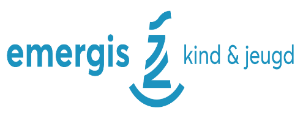 3
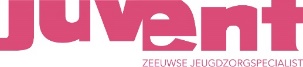 Verdieping op zes thema’s
De Bereikbaarheid 24/7
De Triage
Ambulant tenzij…
Het Zorgafstemmingsgesprek (ZAG)
Overbruggingszorg
Verwachtingen naar betrokkenen
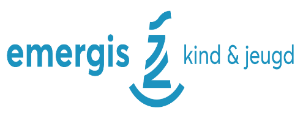 4
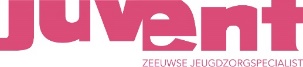 De Bereikbaarheid 24/7
Eén telefoonnummer voor alle crisissen jeugd in Zeeland; 
We zijn 24/7 bereikbaar op tel: 085 – 48 33 129
Buiten kantoortijden voert de crisisdienst van Juvent, samen met Incluzo en ZiLT ook de bereikbaarheid uit voor de gemeentelijke toegangen; 
Buiten kantoortijd bellen gezinnen veelal zelf. Vaak betreft dit situaties waarin een luisterend oor, een advies en/of het maken van (veiligheids)afspraken voldoende zijn om de situatie de volgende dag verder met het gezin op te pakken;
In situaties waarin er sprake is van crisis of spoed zal de crisismedewerker hetzelfde te werk gaan als overdag.
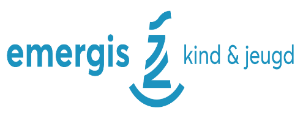 5
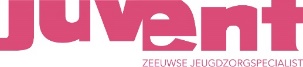 De Triage
Er wordt onderscheid gemaakt tussen een crisis- en een spoedsituatie; 
Voor de beoordeling of een situatie crisis of spoed is, wordt gebruik gemaakt van de GGZ standaarden crisis en de richtlijnen van het Nederlands Jeugdinstituut;
Een crisissituatie wordt binnen 4 uur opgepakt en een spoedsituatie binnen 24 uur; 
2 Crisismedewerkers gaan naar het gezin toe. Afhankelijk van de situatie bij aanmelding zullen dit crisismedewerkers zijn van Juvent of van Emergis Kind & Jeugd of een combinatie van beide. NB: Indien het veilig genoeg is kan bij spoed Jeugd-GGZ ook gekozen worden voor een poliklinische afspraak in plaats van een huisbezoek; 
Het is wenselijk dat de verwijzer hierbij aansluit omdat hij/zij het gezin al heeft gesproken en/of al onderdeel uitmaakt van de hulpverlening aan het gezin; 
Op basis van de uitgebreide triage/vraagverheldering in het gezin wordt beslist over de in te zetten hulp;
Afhankelijk van de situatie bestaat de te bieden hulp uit:
Geen crisis- of spoedhulp, maar overdragen aan de reguliere hulpverlening of gemeentelijke toegang; 
Inzet ambulante crisishulp bij de cliënt thuis;
Crisisverblijf of een time-out in het eigen netwerk, in een pleeggezin, gezinshuis of op een locatie van Emergis of Juvent.
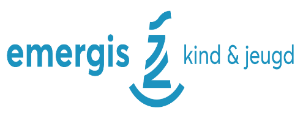 6
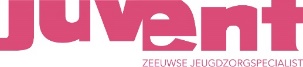 Ambulant tenzij…..
Acute problemen worden zoveel mogelijk ambulant opgelost: het evenwicht in het gezin/systeem wordt hersteld, het eigen netwerk wordt betrokken, uithuisplaatsing van één of meer jeugdigen wordt voorkomen en andere (jeugd)hulp wordt mogelijk gemaakt;
Crisishulp is gericht op: 
stabilisatie, vergroten veiligheid en herstel;
op autonomie, in kaart brengen wat de jeugdige en gezin nodig hebben om zonder hulp verder te kunnen;
het bieden van perspectief en overbrugging hiernaar toe;
Wanneer dit niet mogelijk is heeft de ambulant crisismedewerker het mandaat om te besluiten tot een klinische opname of een crisisverblijf in een pleeggezin, gezinshuis of residentiële groep; 
Het verblijf op een andere plek is tijdelijk en de hulp is gericht op een zo spoedig mogelijke terugkeer naar huis. 
Afhankelijk van de aard van de situatie zal de ambulante hulp verleend worden door de ambulant crisismedewerker of de plaatsende (jeugd)hulpaanbieder. 
De ambulant crisismedewerker heeft zorgcoördinatie gedurende de crisisperiode;
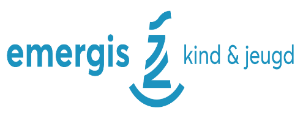 7
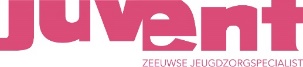 Het Zorgafstemmingsgesprek (ZAG)
Het ZAG is een (digitale) overlegvorm waarin met alle direct betrokkenen wordt afgestemd om de crisishulp zo snel als mogelijk en uiterlijk na maximaal 14 kalenderdagen te kunnen beëindigen;
Op de eerste werkdag nadat de crisishulp is gestart vindt tussen 15:00-17:00 uur een eerste ZAG plaats, ook aan het eind van de crisisperiode en zo nodig tussentijds, rond de 5-7 kalenderdagen; 
Deelnemers ZAG: ouders, jeugdige vanaf 12 jaar, verwijzer, gemeente, crisismedewerker, reeds betrokken hulpverlening;
Deelname van verwijzer en gemeente aan het ZAG is essentieel voor de voortgang van de hulpverlening aan het gezin;
Tijdens het ZAG worden de volgende punten besproken:
Perspectief en wat is er nodig om de crisis te stabiliseren en de hulp af te schalen?
Bespreken van reeds gemaakte afspraken (veiligheidsplan e.d.) + ingezette hulp;
Maken van verdere afspraken over benodigde vervolghulp en eventueel overbruggingszorg.
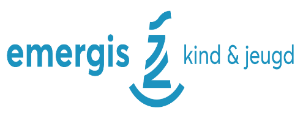 8
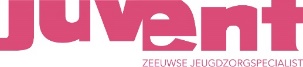 Overbruggingszorg
Overbruggingszorg is niet vanzelfsprekend, dit wordt in het ZAG afgewogen omdat de beschikbaarheid/capaciteit hiermee op spanning komt.

Crisisverblijf Juvent
1e half jaar 2020: gemiddelde verblijfsduur 54,5 dagen
2e half jaar 2020: gemiddelde verblijfsduur 39 dagen

De huidige bezetting: gemiddelde verblijfsduur 45 dagen 
Van de 13 jeugdigen in 2021 wachten 10 jeugdigen op doorplaatsing bij een zorgaanbieder.
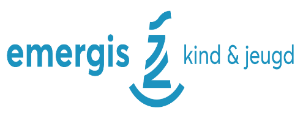 9
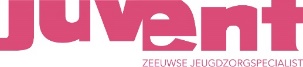 [Speaker Notes: In het gesprek benoemen dat we twee kernteams hebben die gezamenlijk thema’s uitwerken zoals triage, ZAG en consultatie.]
Verwachtingen naar betrokkenen  -  1/2
Onze gezamenlijke uitdaging ligt in het voorkomen van crisissen! 
Neem tijdig contact op voor advies of ondersteuning wanneer een spoed- of crisissituatie dreigt te ontstaan.

Gemeenten
Onderschrijven en gezamenlijk uitvoeren van de nieuwe werkwijze, handelen naar de afspraken zoals gemaakt tussen Inkooporganisatie en Juvent & Emergis;
Vanuit verantwoordelijke gemeente, aanwezigheid en gesprekspartner zijn in het ZAG (regel dit praktisch binnen de gemeente om te voorkomen dat een uitnodiging in een mailbox ongelezen blijft);
Een ZAG is ook op vrijdagmiddag;
Bereid zijn om gezamenlijk te evalueren op casusniveau;
Faciliteren van een doorbraak bij een crisis;
Vervullen van een rol bij realiseren van vervolghulp: tijdig afkomen beschikking (geen beschikking is geen hulp) en bemiddelen in wachttijd;
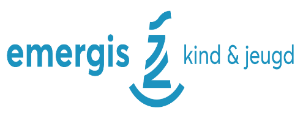 10
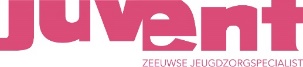 Verwachtingen naar betrokkenen  -  2/2
Ouders/jeugdige
Zijn bereid (ook in tijd) om mee te werken aan de crisishulp;
Nemen deel aan het ZAG;
Werken aan doelen en komen (veiligheids)afspraken na die tijdens triage en ZAG gemaakt zijn.

Verwijzers (G.I., Veilig Thuis, politie, gemeentelijke toegang, huisarts, jeugdhulpaanbieder)
Aanwezigheid bij de triage in het gezin is zeer wenselijk;
Zijn aanwezig en gesprekspartner in het ZAG en zijn bereid om te evalueren op casusniveau;
Een ZAG is ook op vrijdagmiddag;
Zijn verantwoordelijk voor de zorg na de crisishulp (jeugdhulpaanbieders).

Jeugdhulpaanbieders
Zijn gesprekspartner in het ZAG en zijn bereid om te evalueren op casusniveau;
Rol bij tijdig realiseren vervolghulp (voorrang).
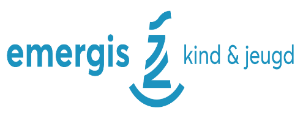 11
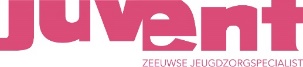 Aanspreekpunten en evaluatie
Proces
Mariska Luiten – Juvent mail: mluiten@juvent.nl
Judith Edelbroek – Emergis mail: edelbroek@emergis.nl

Inhoudelijk
Ambulante crisismedewerkers

Evaluatie met Inkooporganisatie en afvaardiging van gemeenten
5 juli 2021
15 november 2021
21 maart 2022
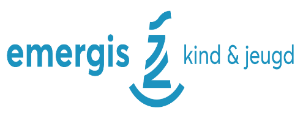 12
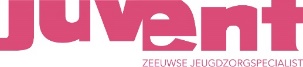 [Speaker Notes: In het gesprek benoemen dat we twee kernteams hebben die gezamenlijk thema’s uitwerken zoals triage, ZAG en consultatie.]
Reacties en vragen ?
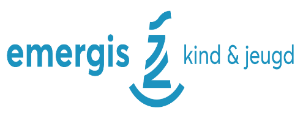 13
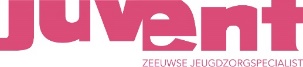 [Speaker Notes: 5 minuten inloggen/opstarten
Kort voorstellen
15 minuten presentatie doorlopen
35 minuten vragen beantwoorden
5 minuten afronden overleg.]